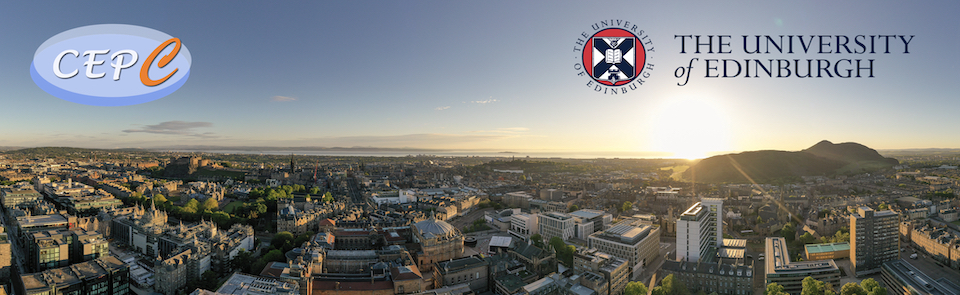 CEPC High efficiency klystron development
Zusheng Zhou
On behalf of CEPC klystron R&D team
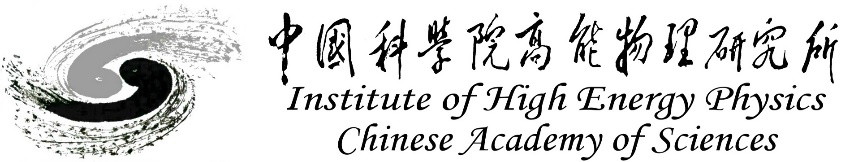 The 2023 International Workshop on Circular Electron Positron Collider (European Edition)
Content
Design consideration
R&D Status
CEPC Collider/650MHz/800kW klystron fabrication 
1st prototype
2nd (HE klystron) conditioning
3rd (MBK) design and fabrication progress
CEPC Linac/5720MHz/80MW & 2860MHz/80MW klystron design
2023/7/4
2
Design consideration for Collider RF sources
Considering klystron lifetime, power redundancy and cost, the 2 cavities will be powered with one CW klystron capable to deliver more than 800 kW. 
130kV/16A klystron power supply has multi-operation modes for different klystron type(Single beam and multi-beam klystron).
Distribution of RF power to the cavities, including waveguide, power divider, phase shifter, circulator and load.
Other Auxiliary PS, interlock and controls, LLRF, Pre-amplifier are also included in RF power source system.
2023/7/4
3
Design consideration for Collider RF sources
Requirement list:
2023/7/4
4
Design consideration for Collider RF sources
Requirement list:
2023/7/4
5
Design consideration for Collider RF sources
Cost consumption
CEPC at 800 RMB/MWh and 6000 hours/year
Efficiency impact on operation cost (Only considering operation efficiency of klystrons)
Save Money
84M RMB
1 year
65 M RMB
Excessive electricity bill, M RMB
NOW
1st tube
62%
COMING
2nd tube
75%
Efficiency, %
FUTURE
3rd 
80%
2023/7/4
6
Design consideration for Linac RF sources
The main high power RF sources components are 33 units of 80 MW S-band klystrons, 236 units of 50MW C-band klystrons and related solid state modulators.
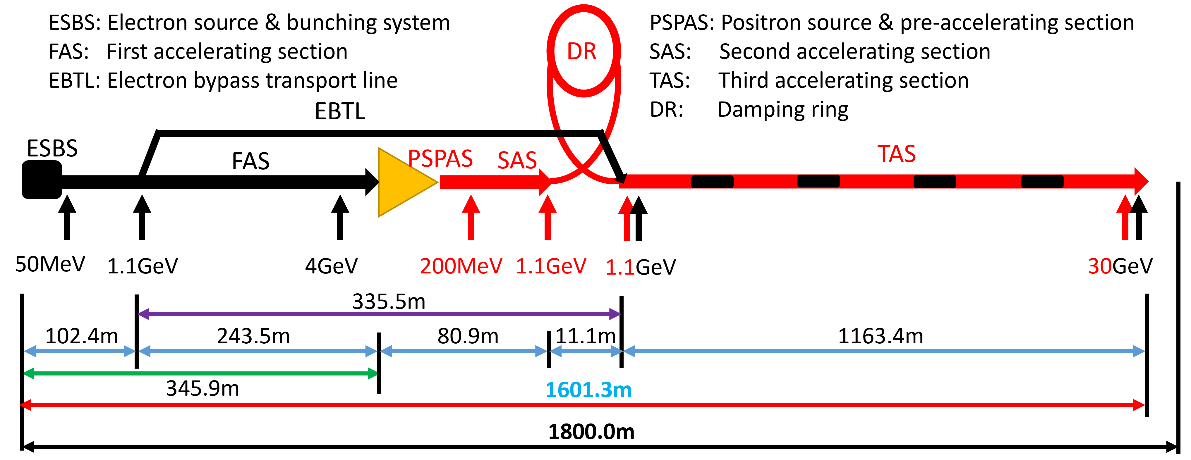 2023/7/4
7
Design consideration for Linac RF sources
Requirement list:
2023/7/4
8
Design consideration for Linac RF sources
Requirement list:
2023/7/4
9
Design consideration for Linac RF sources
Why we do C band 80MW klystron?
Only C band of 50MW klystron is mature product in the world.
1 klystron power to 2 accelerator structure (CEPC Linac baseline).
QTY of C band klystron is very large (236 set). 

IF output power of C band klystron is up to 80MW, the number of klystron and accelerator structure will be decreased a lot.
2023/7/4
10
R&D Strategies
650MHz/800kW klystron with much higher efficiency design for CEPC Collider. 
5720MHz klystron with high power level for CEPC Linac cost decreased.
2860MHz/80MW klystron with much higher efficiency design for CEPC Linac.
2023/7/4
11
R&D Status
2023/7/4
12
650MHz klystron R&D strategy and plan
3 or more klystron prototypes
Prototypes
2023
2022
Step1
1st
Step2
2nd
Step3
3rd
more
70%
80%
Efficiency: 60%
2023/7/4
13
Design scheme
Scheme 1: Traditional way for >60% efficiency
Scheme 2: With high voltage gun (110 kV/9.1 A), low perveance (HE, >75%)
Scheme 3: MBK, 54 kV/20A electron gun (8 beams) (HE, >80%)
2023/7/4
14
1st prototype milestone
Oct. 2017 Design report
May 2018 Mechanical design review
Mar. 2019 Window fabrication
Apr. 2019  Collector brazing
Sep. 2019 Prepressing of electron gun
Oct. 2019 Klystron bake out
Dec. 2019 Delivered to IHEP
Mar. 2020 High power test at IHEP
2023/7/4
15
Test results
700kW CW and 800kW pulsed power with 62% efficiency
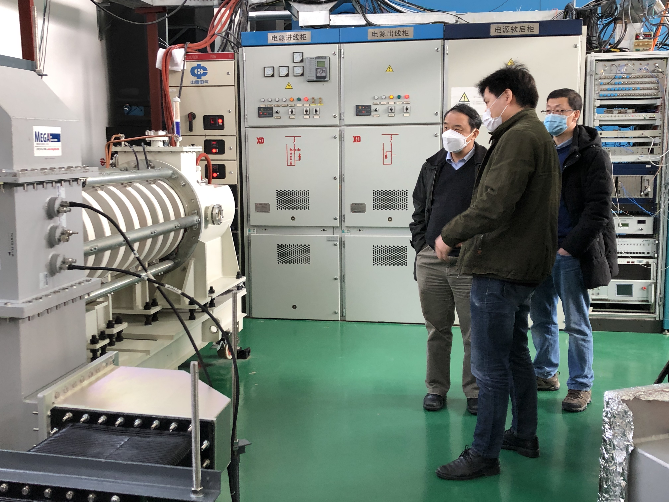 2023/7/4
16
2nd prototype (HE design) milestone
Jan., 2021: Klystron manufacture started
Jul., 2021: Parts fabrication completed
Nov., 2021: Gun processing and klystron baking out
Dec., 2021: Klystron delivered to IHEP
Mar., 2022: Klystron conditioning started
Jul., 2022: CW 630kW with Eff. 70.5% (1st stage high power test)
2023/7/4
17
Beam dynamic simulation
AJDISK  1D  efficiency: 84.5%
CST 3D efficiency: 77%
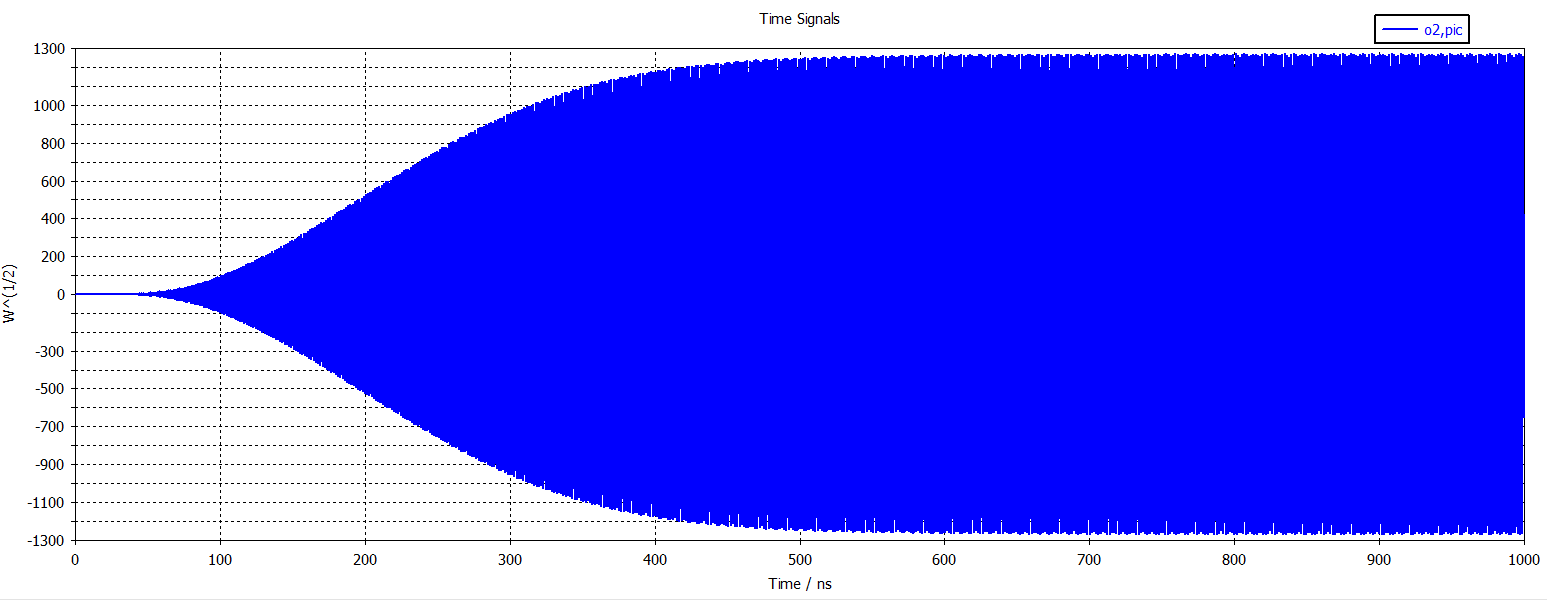 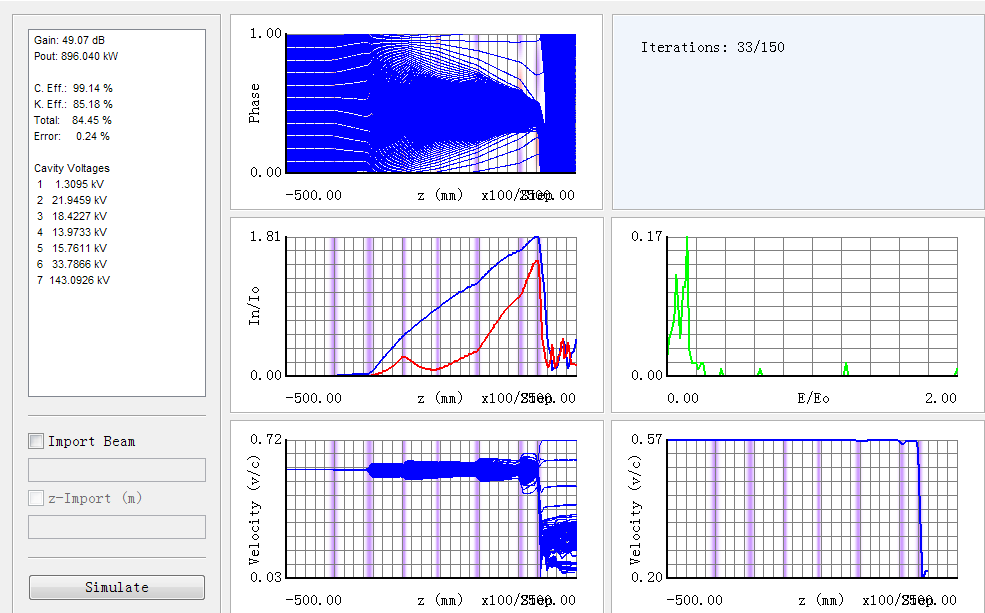 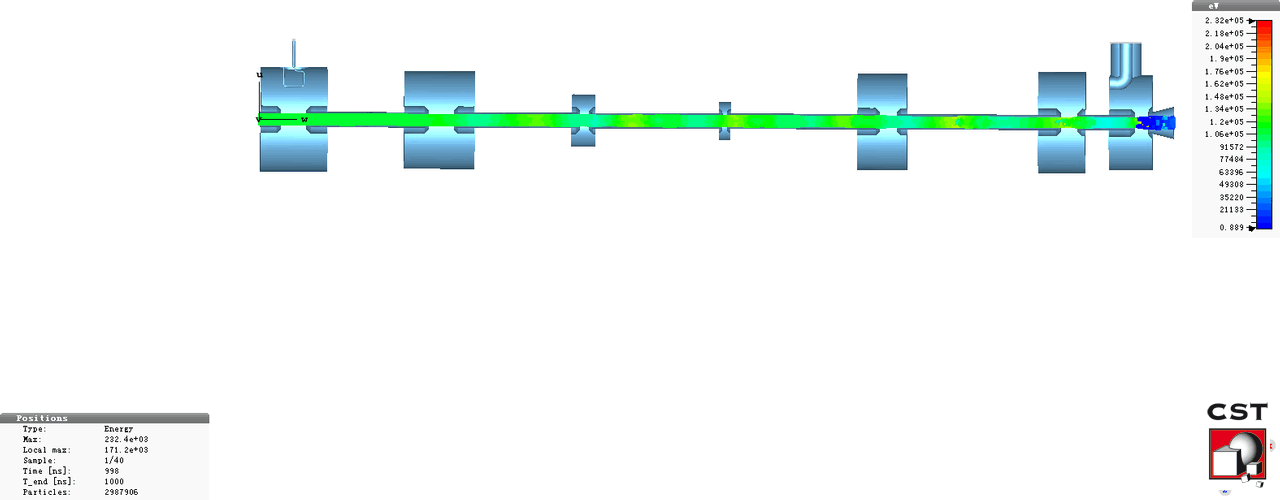 EMSYS 2.5D  efficiency: 79.3%
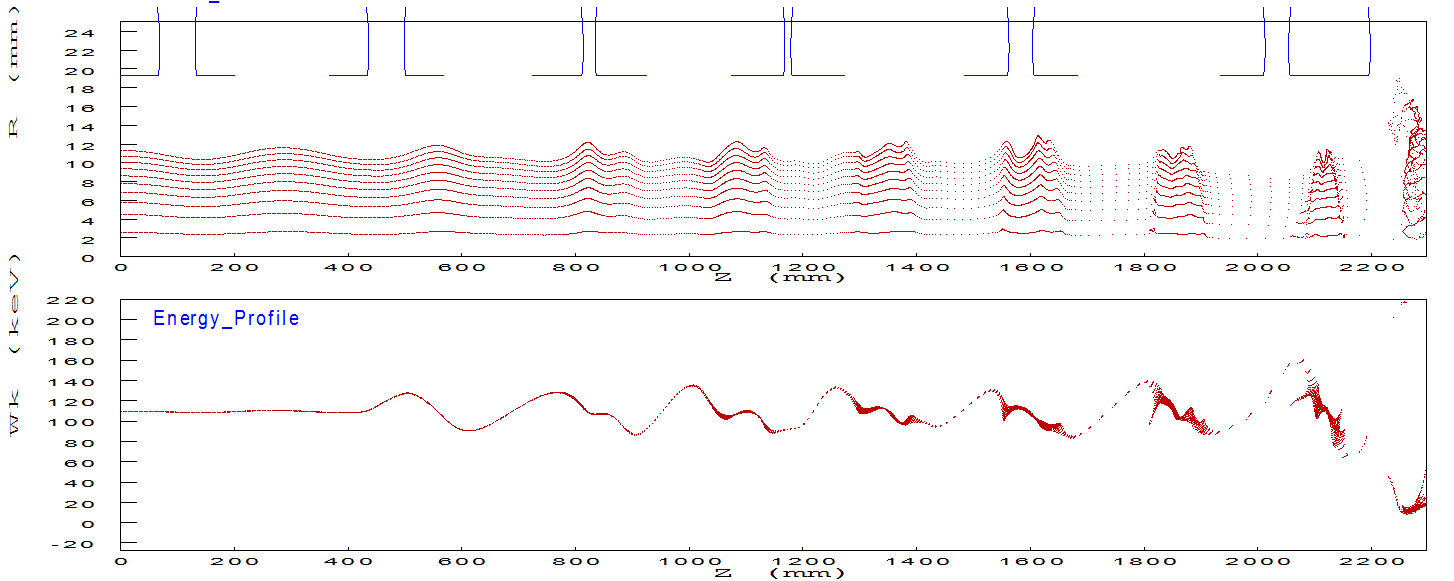 2023/7/4
18
1st stage test results
Jul.5, 2022
		CW power: 630kW
		Eff. : 70.5%
2023/7/4
19
3rd prototype (Muti-beam design) milestone
Dec., 2021: Klystron manufacture started
Sep., 2022: MBK waveguide window fabrication completed
Nov., 2022: Experiment cavity cold test
Mar., 2023: Klystron beam tester delivered to IHEP
May., 2023: Klystron beam tester conditioning started
2023/7/4
20
MBK design and fabrication status
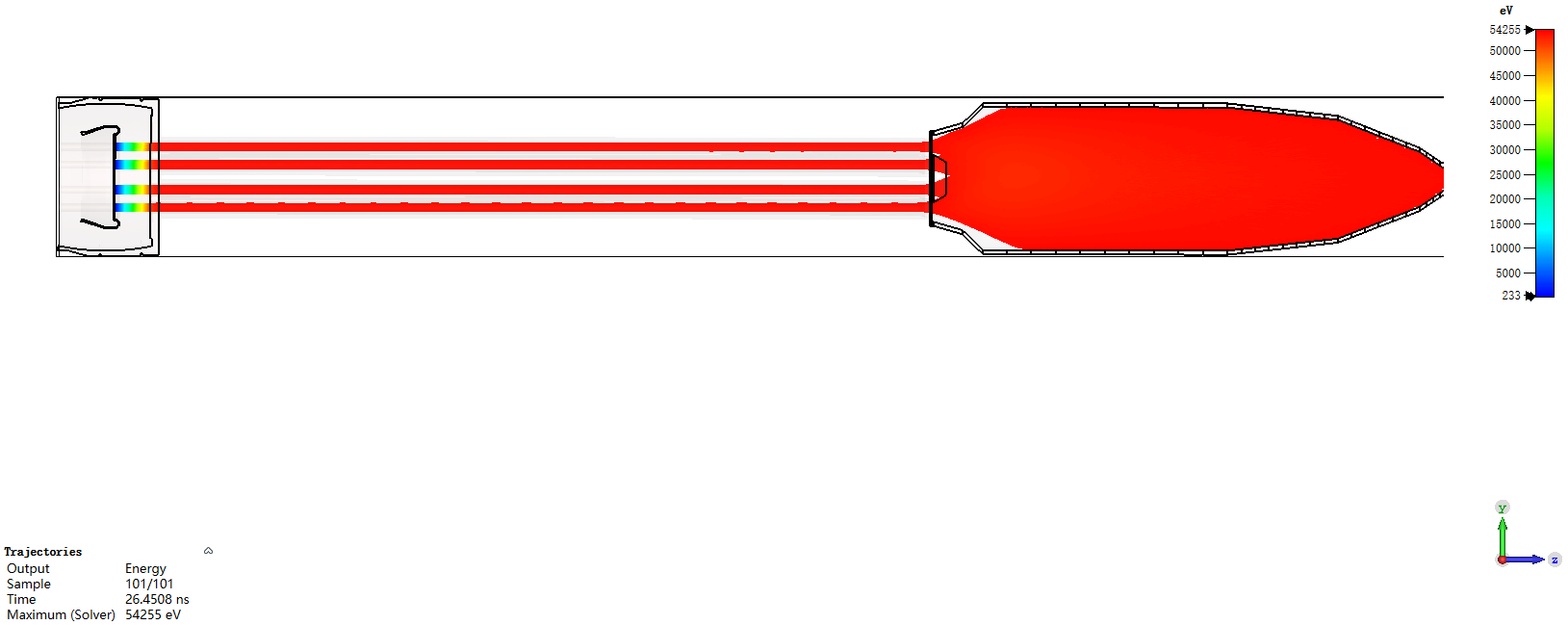 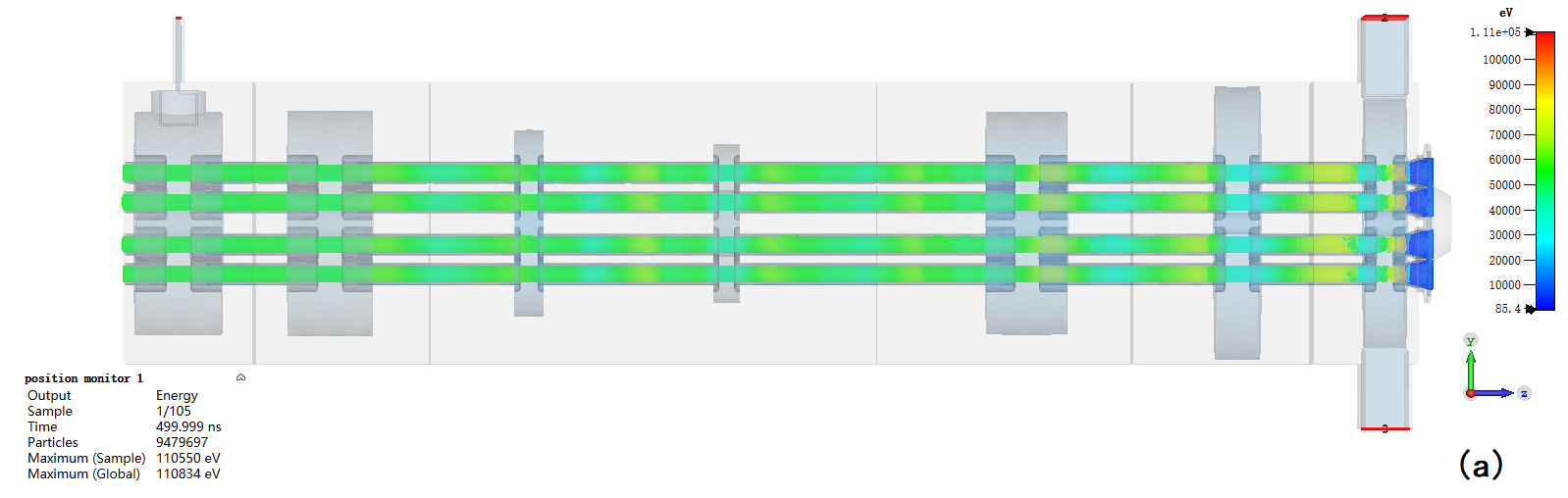 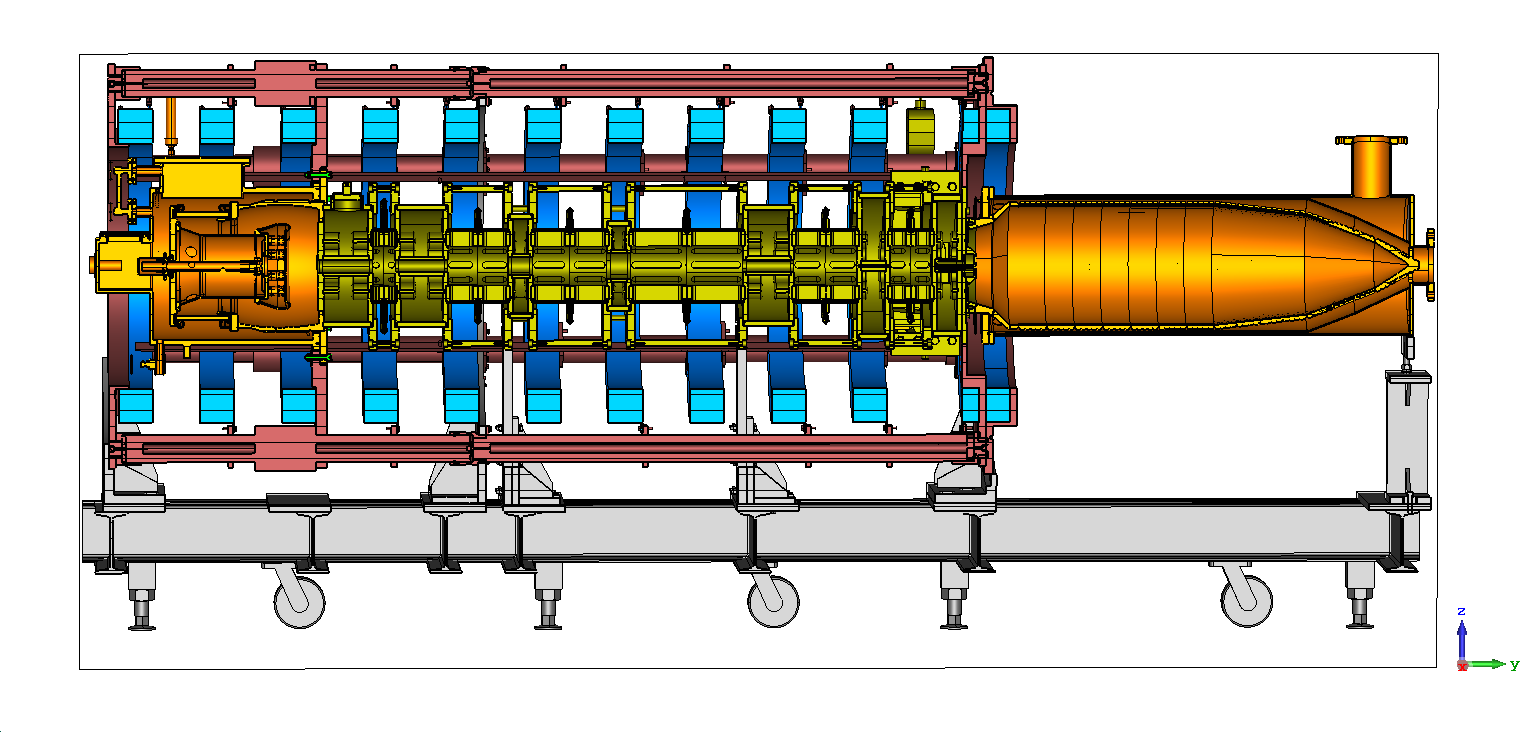 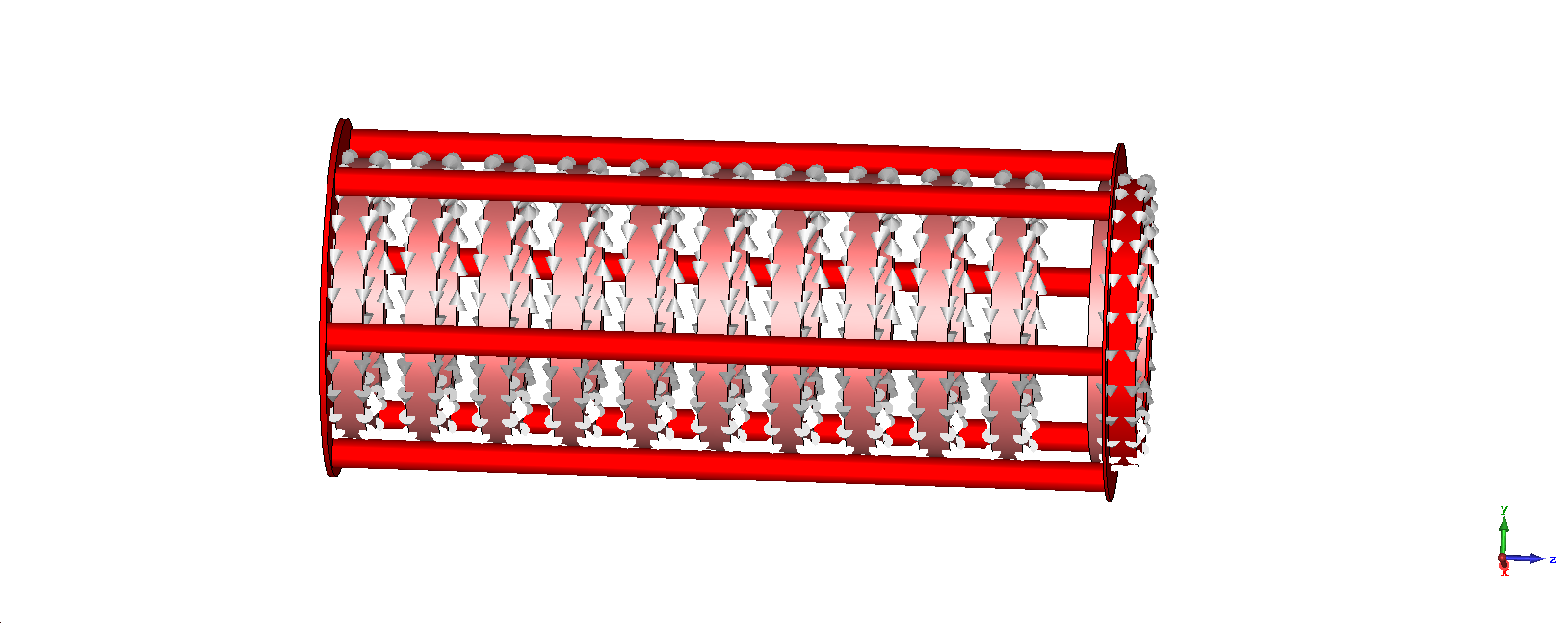 2023/7/4
21
MBK beam tester conditioning
Fabrication of MBK beam tester is completed(including electron gun, collector, focusing coil) and has been delivered to IHEP March of 2023. It is being tested in Platform of Advanced Proton Source(PAPS).
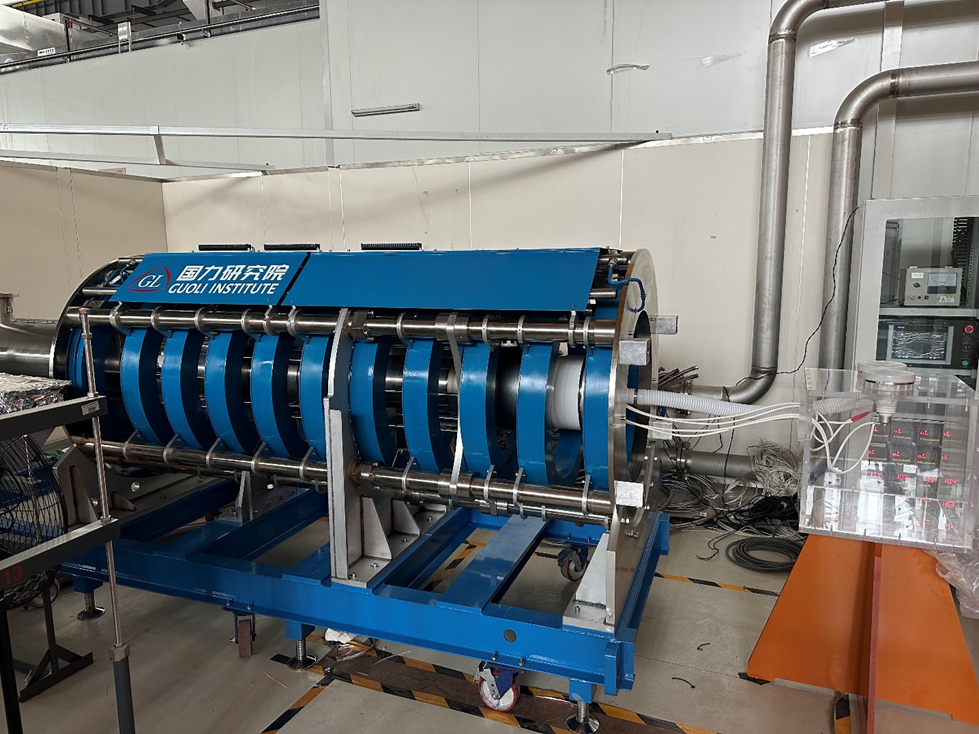 2023/7/4
22
5720MHz klystron design
2023/7/4
23
Main parameters
2023/7/4
24
Beam dynamics
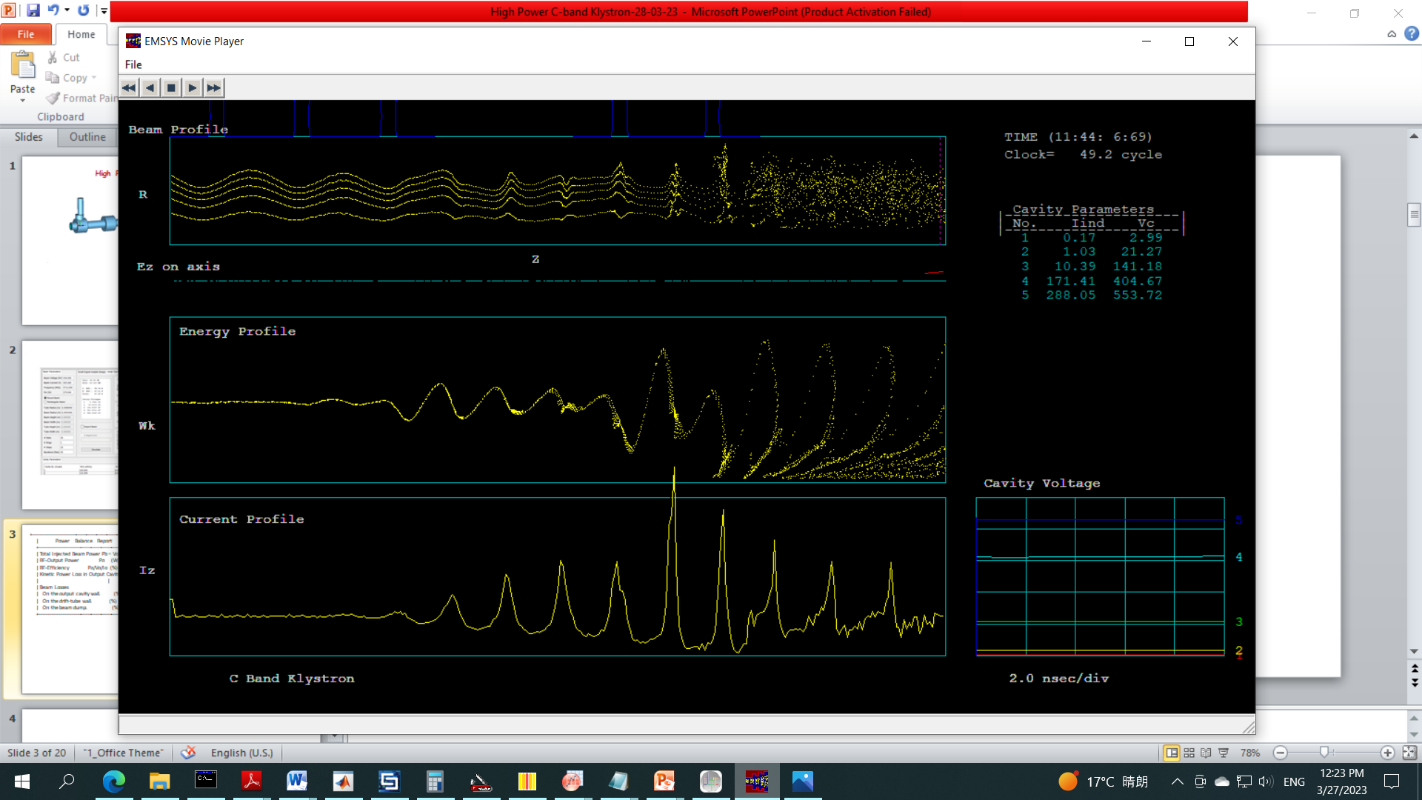 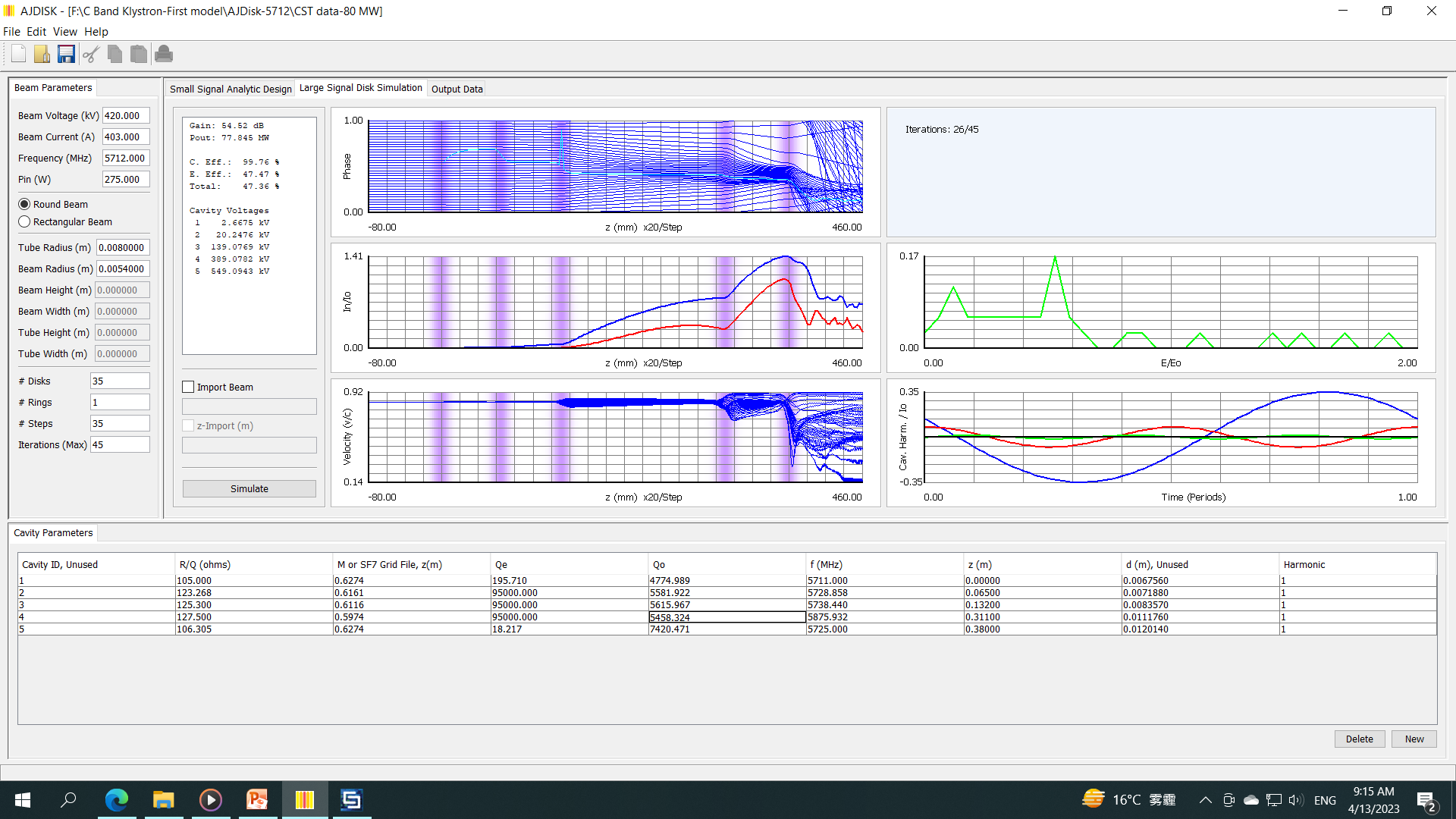 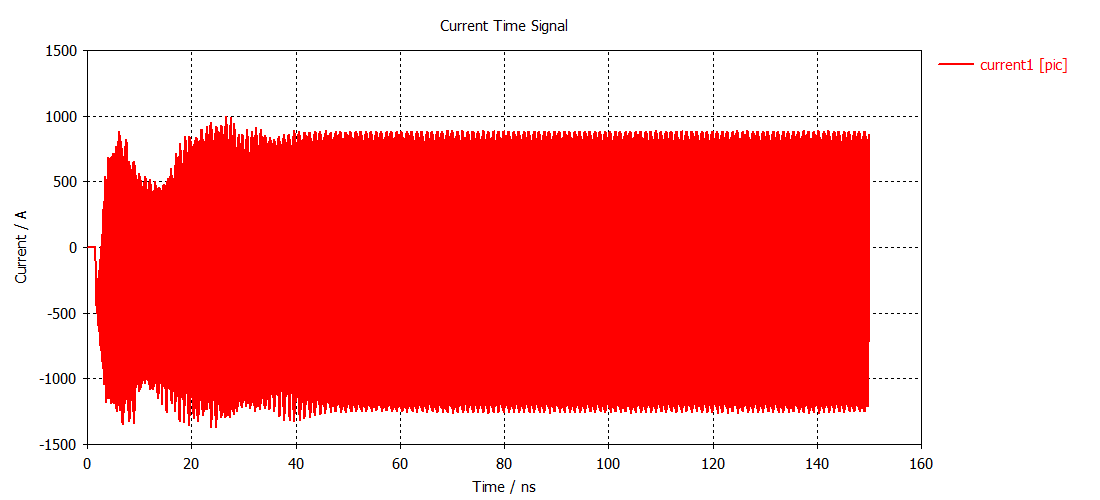 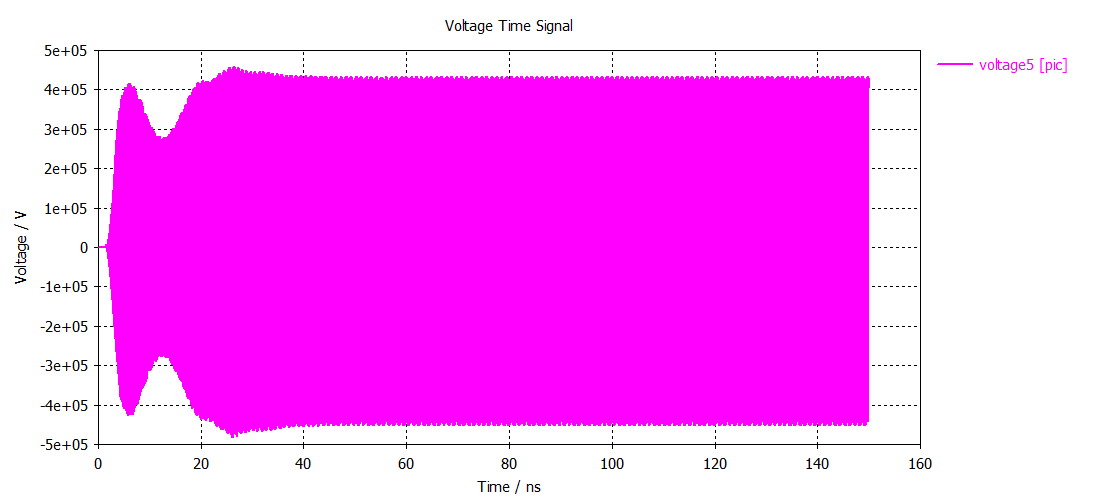 2023/7/4
25
Beam optics simulation
Emax@ FE =  0.186E+05 V/mm
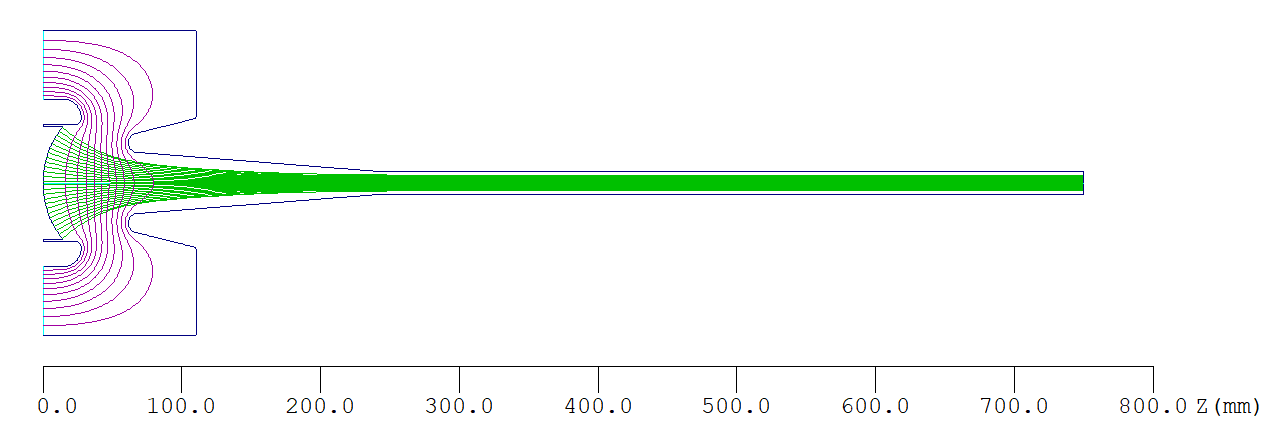 Emax @Anode =  0.155E+05 V/mm
Beam Current = 390 A
Beam Voltage = 410 kV
Perveance  = 1.49 µP
% Ripple rate < 4.2%
2023/7/4
26
Summary
RF power source system is ready for CEPC construction.
Much higher efficiency and much less power consumption and cost.
High efficiency klystron will be tested this year and there is a great possibility of more than 75%.
C band and S band klystron are also developed with higher power level and higher efficiency.
2023/7/4
27
Higher efficiencyLess energy consumptionLower cost
This is my and our team’s ultimate goal.
2023/7/4
28
Thanks for your attention!
2023/7/4
29